Update from Montgomery
Sonny Brasfield Executive Director, Association of County Commissions of Alabama
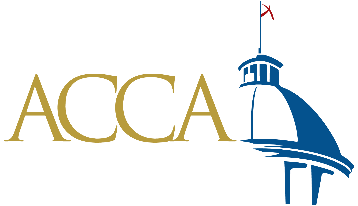 CGEI-Certified
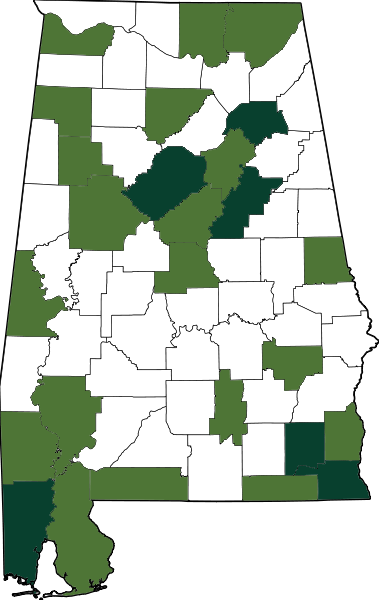 26 counties with CGEI-certified 9-1-1 staff
1 staff member certified
2 or more staff members certified
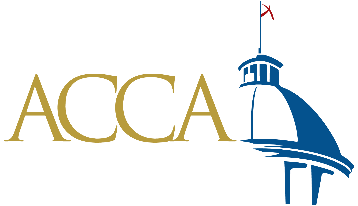 CGEI-Enrolled
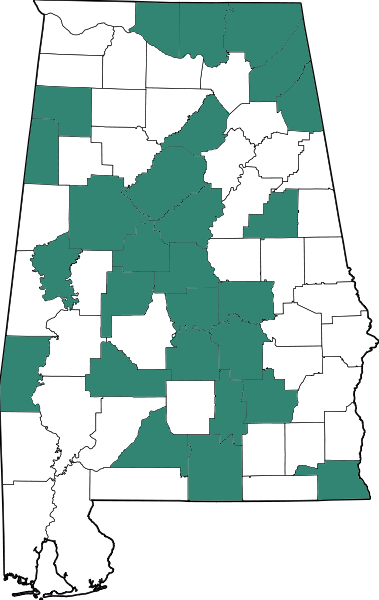 27 counties with 9-1-1 staff working toward CGEI certificate
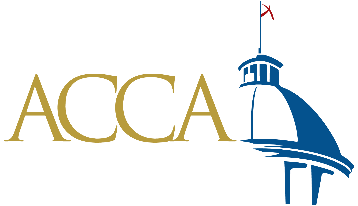 Certificate in Emergency Communication District Administration
Earning Requirements:
Complete 4 basic-level courses (48 hours)
Complete 2 elective courses (24 hours)
Complete 1 profession-specific course (12 hours)

Maintaining Requirements:
Complete 12 continuing education units during every 2-year period
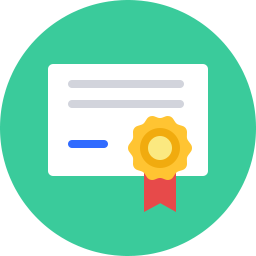 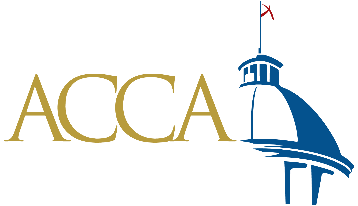 www.alabamacounties.org
Basic-Level Courses – All Required
Overview of County Government
Ethics of County Officials and Employees
Personnel Administration
Finance and Revenue
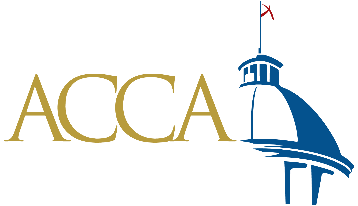 www.alabamacounties.org
Elective Courses – 2 Required
Conflict Management
General Management and Supervision
Disaster Preparedness and Response
General Accounting
Communication and Media Relations
Legislative and Governmental Relations
Grants
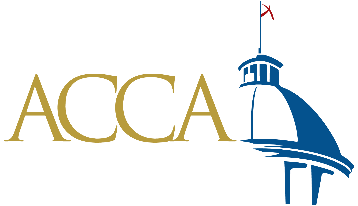 www.alabamacounties.org
Profession-Specific Course – Required
Fundamentals of Emergency Communication District Administration
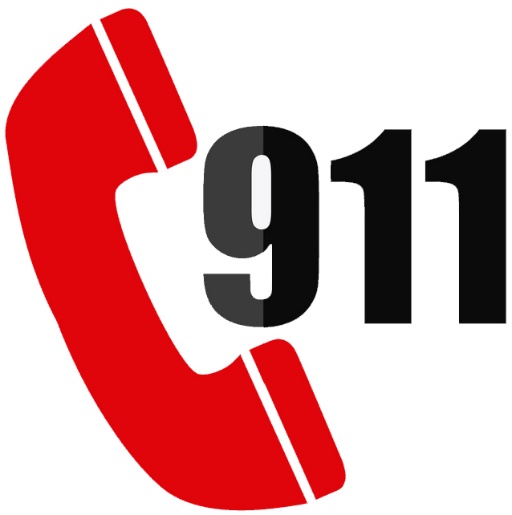 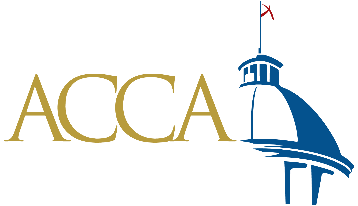 www.alabamacounties.org
2019 CGEI Basic-Level Courses
Personnel Administration
February 20-21
Finance and Revenue
September 25-26
Overview of County Government
October 9-10
Ethics of County Officials and Employees
October 30-31
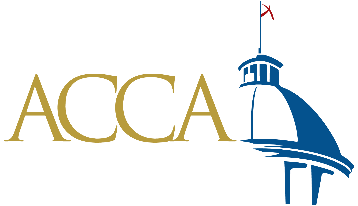 www.alabamacounties.org
2019 CGEI Elective Courses
Legislative and Governmental Relations
January 30-31   *Tentative
General Management and Supervision
April 3-4
Grants
June 12-13
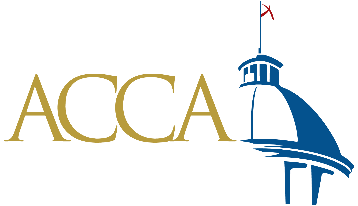 www.alabamacounties.org
2019 CGEI Profession-Specific Course
Fundamentals of Emergency Communication District Administration
October 30-31
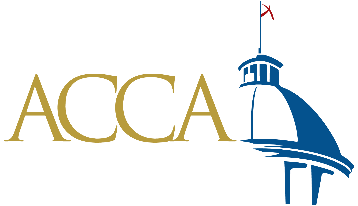 www.alabamacounties.org
Contact Information
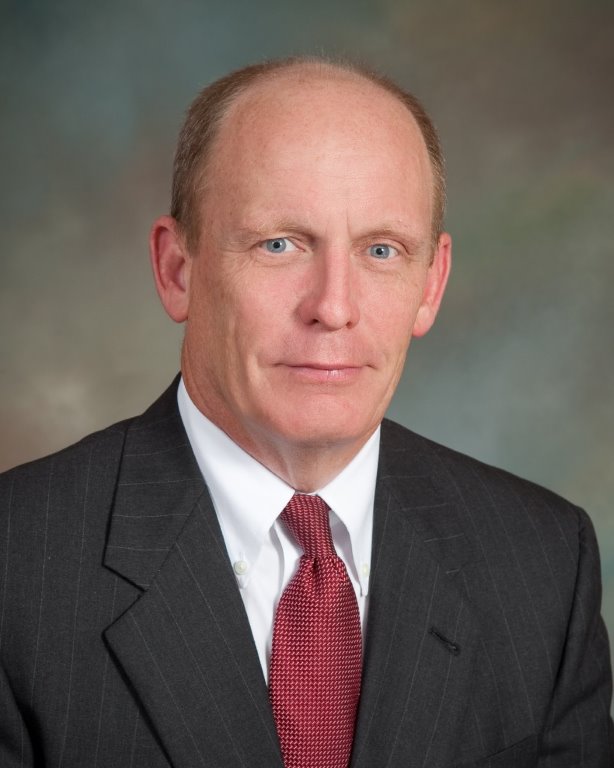 Sonny Brasfield, 
ACCA Executive Director
(334) 263-7594
sbrasfield@alabamacounties.org
@sonnybrasfield
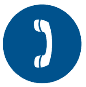 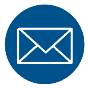 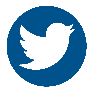 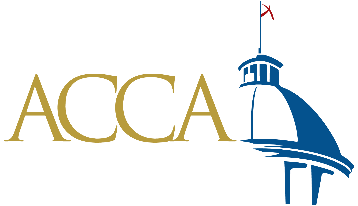 www.alabamacounties.org